Best Practices for Aging-Out Youth
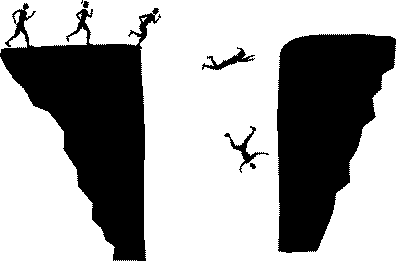 Advanced Family Law
August 5, 2014
MARY CHRISTINE REED
Attorney/ Project Director
Texas Foster Youth Justice Project
Texas RioGrande Legal Aid, Inc.
JUDGE CHARLES VAN ORDEN
Associate Judge
Cen Tex Child Protection Court
[Speaker Notes: Announce plan to stop at 30 minutes for questions.  5 minutes at end for summary.]
Texas Foster Youth Justice Project
Hotline 1-877-313-3688
Email: info@texasfosteryouth.org
www.texasfosteryouth.org
Provides FREE:
Advice, legal assistance, and representation to current and former foster youth for a range of issues related to foster care and transitioning to independence
Resources and guidance for AALs, GALS, CASAs and others
A Guide to “Aging Out” of Foster Care in Texas
[Speaker Notes: MCR brief discussion of project and services provided, availability of guides]
Cen-Tex Child Protection Court
Bell, Llano, and Burnet Counties
Philosophy of court regarding older youth
Judge Charles Van Orden
1-254-933-5386 (Office)
1-254-718-6514 (Cell)
Email: judgecvo@justice.com
[Speaker Notes: CVO discuss]
Youth Participation in Court
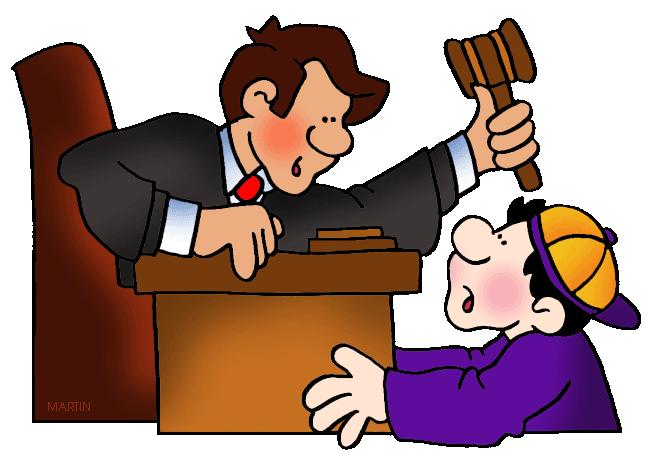 [Speaker Notes: CVO structure of the youth participation in his court.
MCR Beyond the legal requirements, importance to youth, opportunity to have meaningful review and accountability of case and transitional planning.]
Video Conferencing
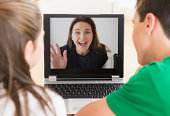 [Speaker Notes: CVO discuss how it works]
Identification Documents
Receive by age 16, all in the same, correct name:
Birth Certificate
Social Security Card
Texas Identification Card or Driver’s License
Immigration Document or Certificate of Citizenship if not U.S. born
Assess Name Change/Fixing Needed
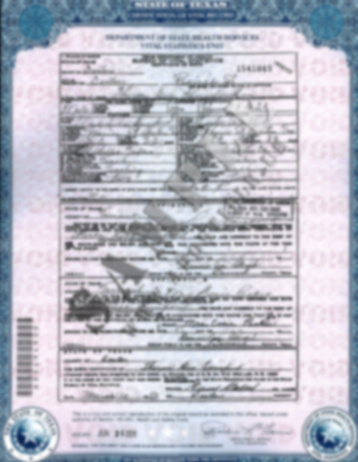 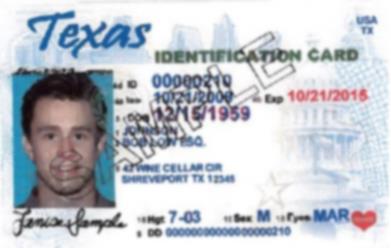 [Speaker Notes: MCR why so important to make sure this is done]
Role of Attorney Ad Litem
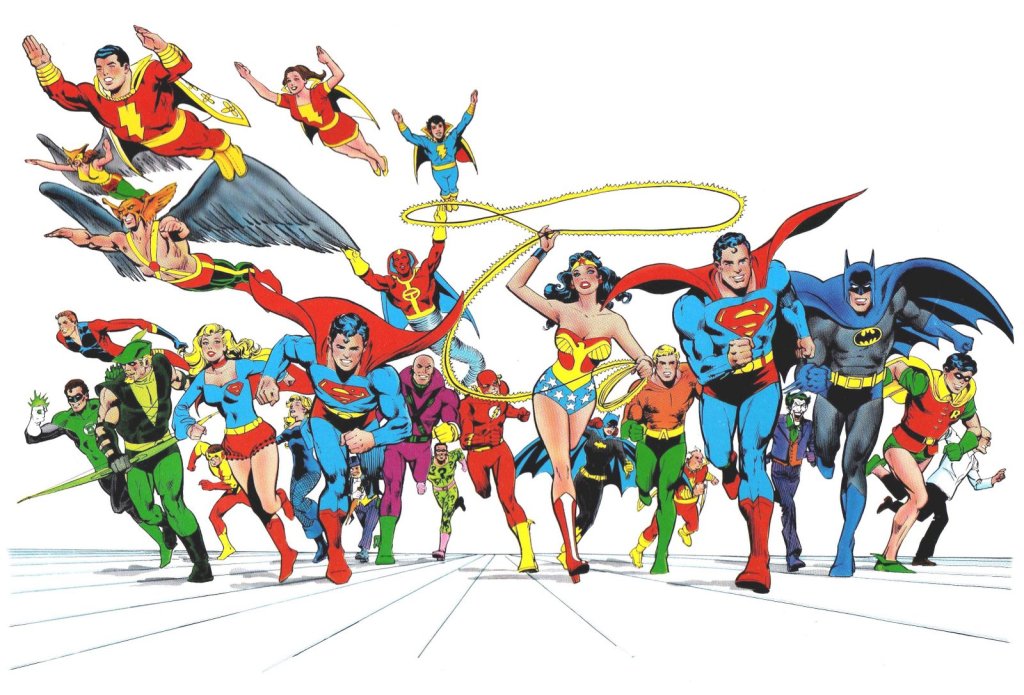 [Speaker Notes: MCR – statutory requirements regarding meeting with client, review of education, health and medication, advocating for the youth, CVO – Knowing what is happening with youth and power of the AAL]
Issues Important to Youth
Over medication
Relative/caring friend placement
Contact/ reunification with biological family
Participation in school and friend activities
Being a “normal” teen
Having a voice
Answers, explanations- No CPS limbo!
[Speaker Notes: CVO discuss how he addresses these issues]
Rights of Children and Youth in Foster Care
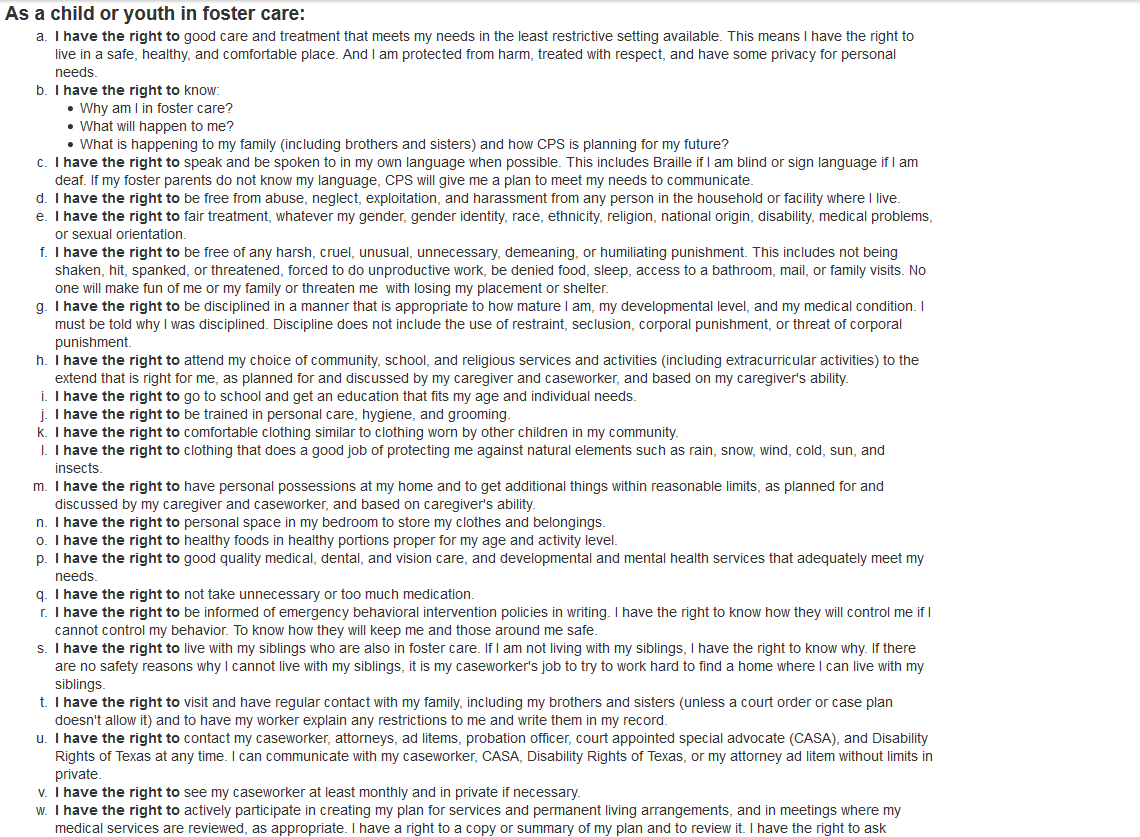 [Speaker Notes: CVO and MCR have copies of all rights.  Discuss a right or two. Leads in to Consent to Medical care slide.]
Consent to Medical Care by Foster Youth
Foster youth 16 or 17 can be given rights by the court to consent to all or some medical care.
DFPS must inform youth of this possibility before the youth turns 16 and AAL must advise youth 16 and older about the right to request this.
Youth named consenter must complete the CPS training.
TX Fam. Code §266.010.
Critical for helping youth prepare to handle medical care post age 18.
[Speaker Notes: MCR overview of law and importance]
Medicaid for Aged Out Foster Youth Until Age 26!
“Former Foster Care Children’s Program”
Apply same ways apply for other public benefits such as food stamps, TANF and other Medicaid programs- yourtexasbenefits.com
Can get additional information and help at: texasfosteryouth.org
Many former foster youth are not aware of this new program
[Speaker Notes: MCR brief overview]
Extended Jurisdiction Matrix
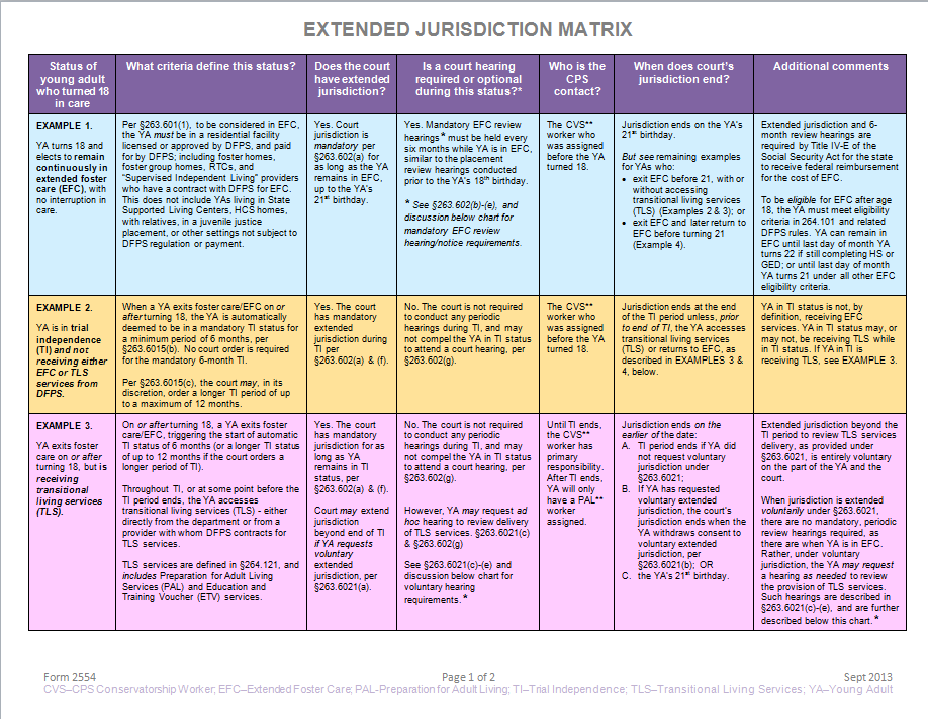 [Speaker Notes: MCR – developed to help all parties in court proceedings understand what happens once youth turns 18 – importance of requesting 12 month trial independence and extension of jurisdiction until age 21]
CPS Handbook Section 10000Services to Older Youth in Care
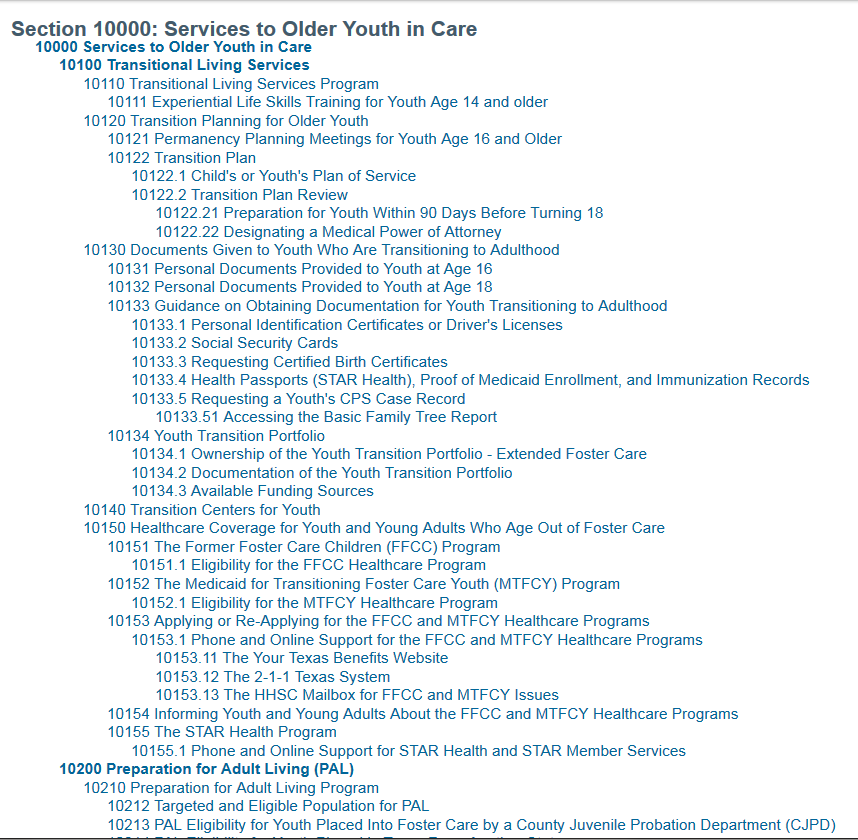 [Speaker Notes: MCR guidance regarding older youth updated. Great resource for finding out what should be happening when and compeling CPS to follow their own policies and procedures.]
Utilize CPS Specialists and Follow Up Directly with Them
Caseworker and supervisor should be able to tell you who the regional specialist is but if not, here are some contacts:

SSI Specialist
Office of Consumer Affairs- www.dfps.state.tx.us/Contact_Us/Inquiries_and_Complaints
Immigration Specialist-
State Office- Carol Self: 512-438-3589; Carol.Self@dfps.state.tx.us
Developmental Disability Specialist
State Office- Bridget Crawford: 512-438-5421; Bridget.Crawford@dfps.state.tx.us
Education Specialist
State Office- Kristine Mohajer: 512-438-3148; Kristine.Mohajer@dfps.state.tx.us
[Speaker Notes: Can call TFYJP for assistance in identifying]
Youth with Disabilities
Start planning at 14
Request HCS slot upon entering care
Guidance in CPS Handbook
Bring in the Specialists
Developmental Disability
Education
SSI
[Speaker Notes: CVO – Appointing Disability Rights Texas, MCR AAL moving planning process along]
Sibling Contact After Aging Out
Try to arrange through caseworker of siblings still in care
CASA and AAL as resource
Adult sibling can bring suit for access to a child when separated by action taken by DFPS (Tex. Fam. Code §153.551)
Texas Foster Youth Justice Project can provide representation
[Speaker Notes: MCR – when sibling is in CPS care, issue is generally locating caseworker and navigating the communications- third party placement can require litigation –statute is very broad]